Познавай бумагу!
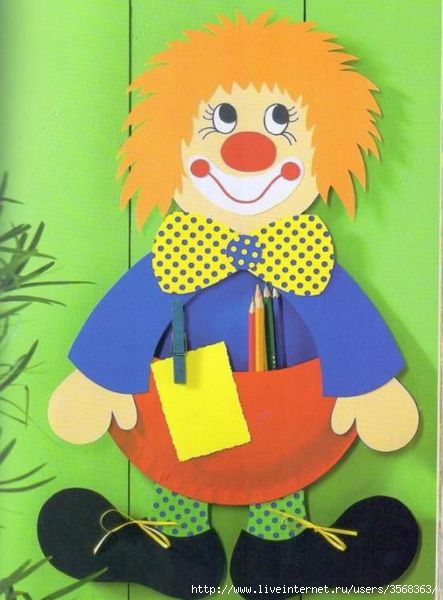 Выполнила Овсянникова Т.В. , воспитатель МБДОУ детский сад №7 «Лесная сказка» город Старый Оскол ,Белгородская область
Наша группа
Коллектив младшей группы №3 МБДОУ детский сад №7 «Лесная поляна» город Старый Оскол, Белгородская область.
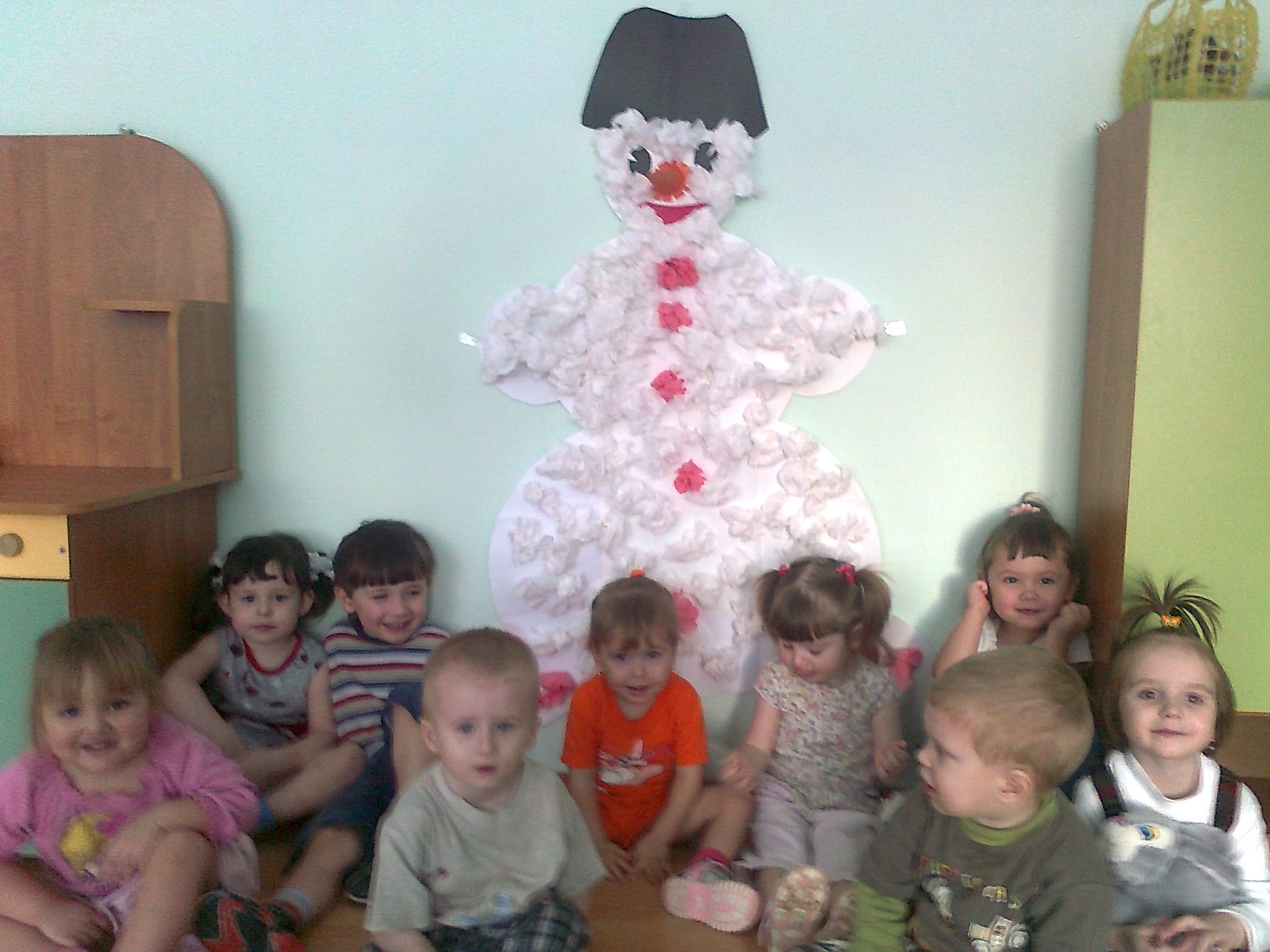 Какая же ты бумага???
Сравнение бумаги и ткани
Шуршащая и поющая бумага
Ой!!, какая мокрая!
Летающая бумага